Uncertainties influencing dynamic evaluation of ozone trends
Wei Zhou and Daniel Cohan
Rice University

10th  Annual CMAS Conference
October 26, 2011
Emission reduction leads to the improvement of  air quality
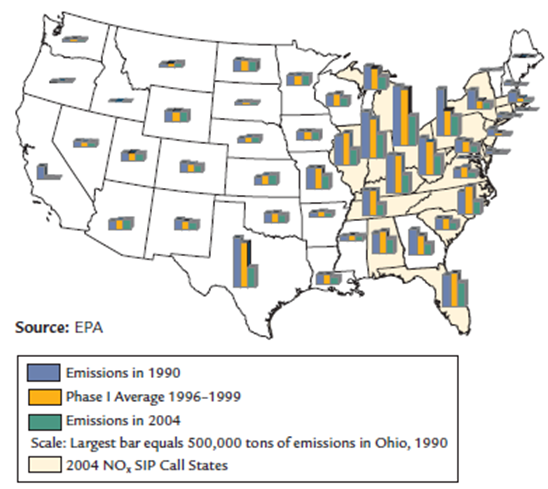 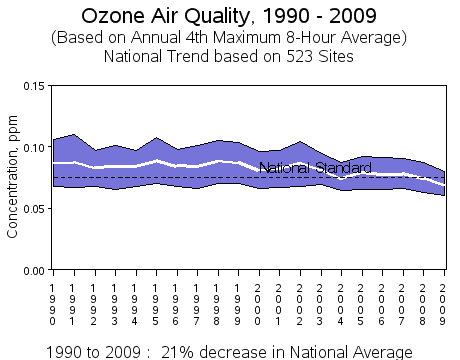 US EPA,2010
Objectives
Evaluate the performance of air quality model in modeling air quality trend
     - identify the direction and magnitude of trend
     - characterize the spatial feature
Investigate the impact of uncertain parameters on modeling O3 trend
      - Meteorology
     - Emission estimate and trend
     - Chemical reactions
Modeling summer ozone change from 2002 to 2006
Substantial emission reduction and O3 decrease
Consistent  modeling systems for both years
Observational data for modeling evaluation
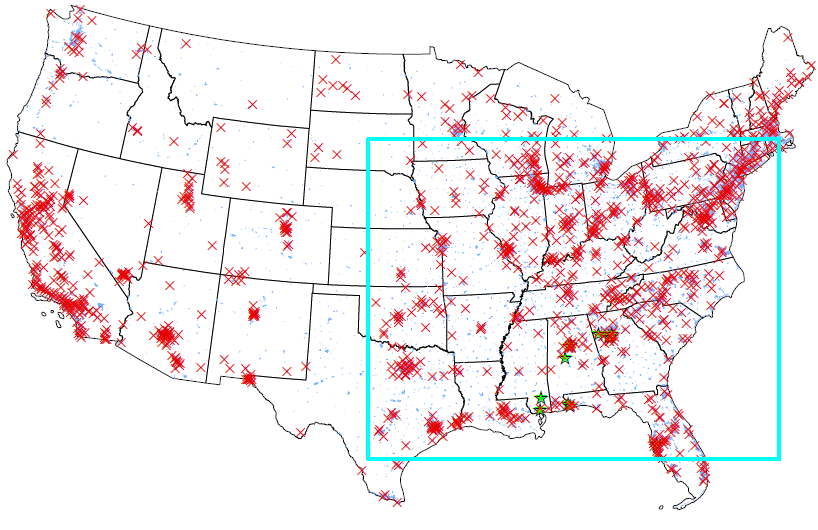 Emission trend from 2002 to 2006
Elevated emission: greater reduction and relatively low uncertainty
Ground emission: less reduction and higher uncertainty
[Speaker Notes: Elevated emission: Electrical Generating Units (EGUs) and Non-EGUs
Ground emission: mobile, non-road, and other sources]
Metrics to evaluate ozone change
Difference of concentration (DIF) = C(2006)-C(2002) 
    -Negative: downward trend
    -Positive: upward trend
95th percentile of  cumulatively distributed 8hr O3 concentration
Daily maximum 8hr O3 averaged over the episode
Comparison of NOx change between model and observation
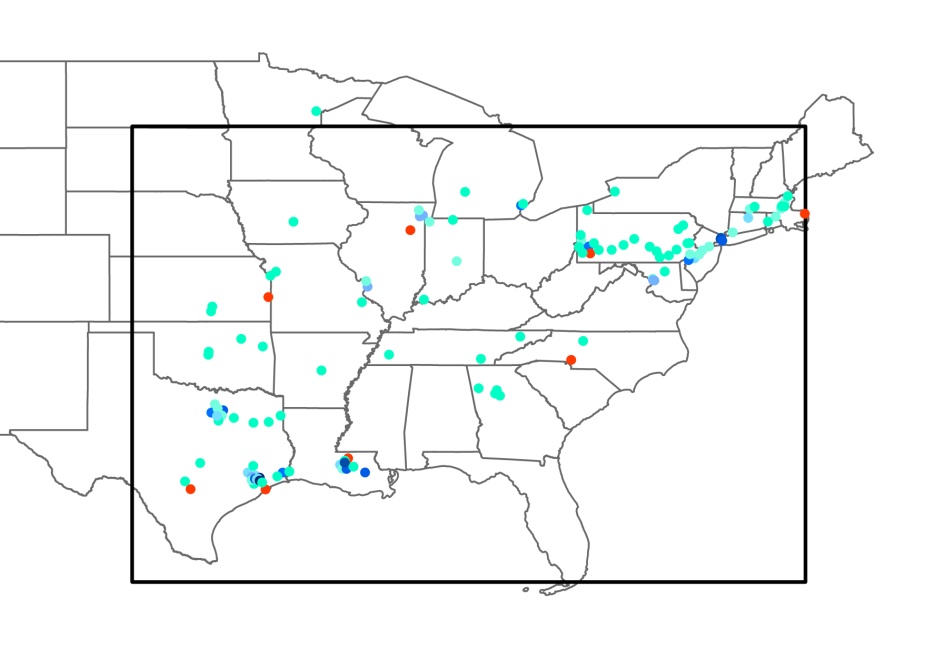 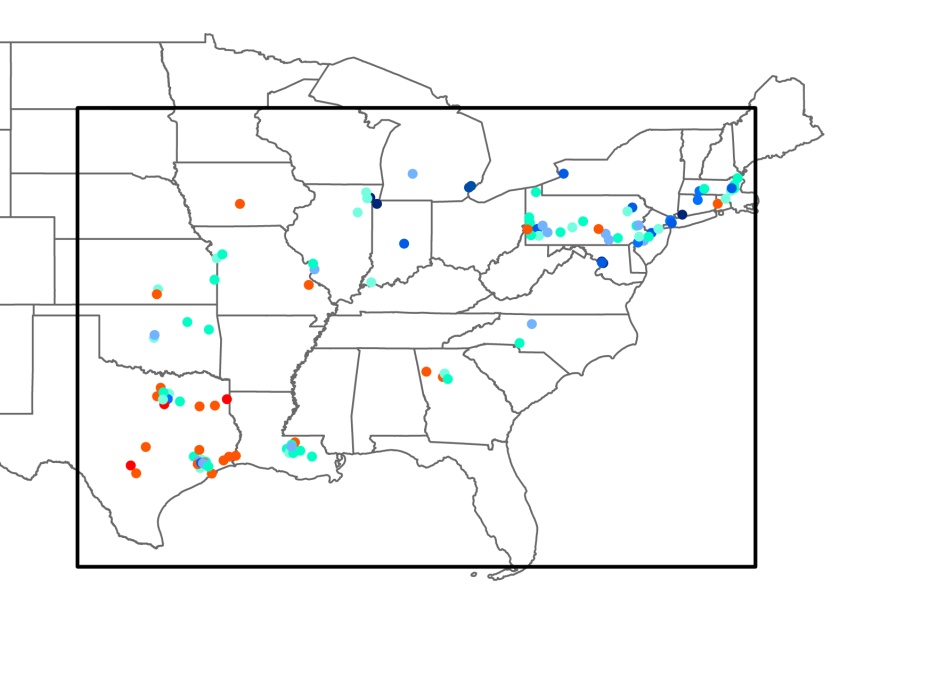 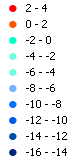 DIF_OBS_NOx
DIF_NOx(ppb)
DIF_MOD_NOx
Comparison of O3 change between model and observation
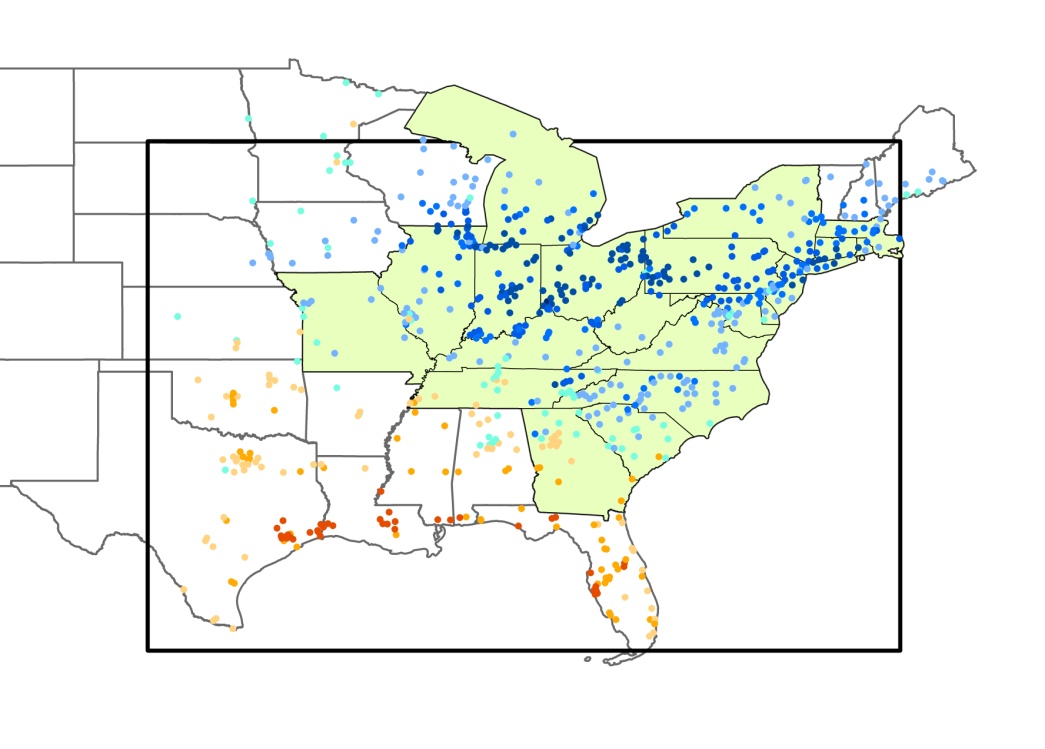 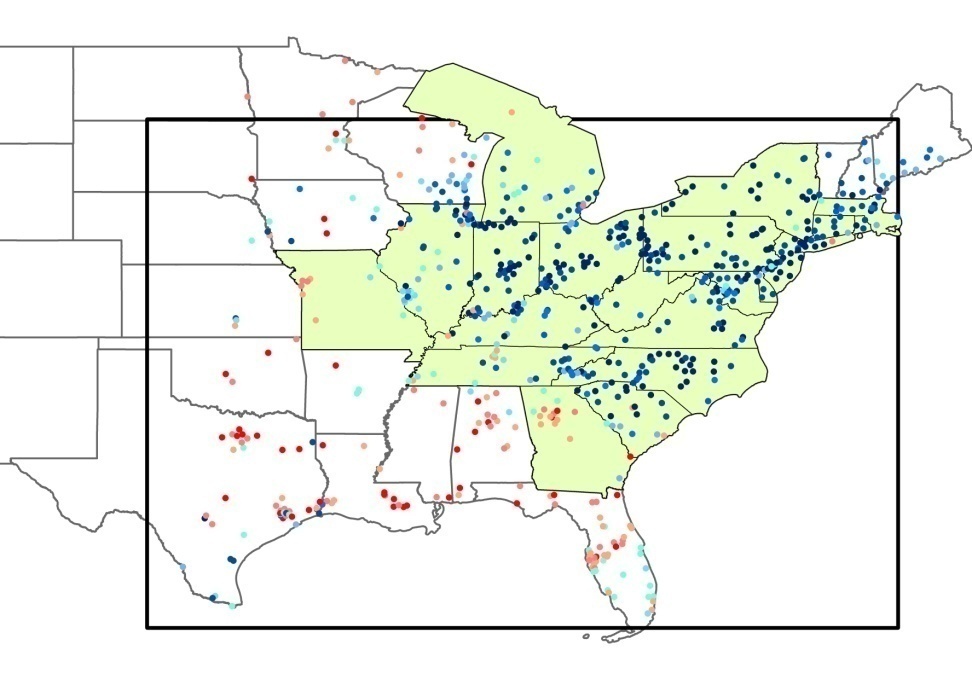 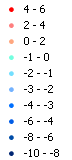 DIF_O3(ppb)
DIF_OBS_O3
DIF_MOD_O3
No clear correlation between ozone trend and temperature variability
DIF_TEMP= daily maximum temperature in 2006- daily maximum temperature in 2002
Evaluating modeled NOx and O3 trend in large urban areas
Improvement of modeled O3 trend by adjusting NOx emission
NOx Adjustment factor= 1-OBS_NOx/MOD_NOx
Uncertain parameters affecting the simulation of O3 trend
NOx emission
   - emission estimate
   - emission reduction trend
VOC emission
Chemical reaction
    - photolysis rates
     - reaction rate (e.g. OH+NO2->HNO3)
Perturbing uncertain parameters to improve the simulation of O3 trend
Decrease NOx estimate
 Increase NOx reduction trend
 Decrease VOC emission
 Increase photolysis rates
 Decrease the reaction rate of OH+NO2->                              HNO3
Conclusion
Model generally captures the direction of O3 change but significantly underestimates the magnitude of O3 decrease
Adjusting NOx emission improves the modeling of O3 downward trend but the O3 decreases remain underestimated 
Modeled O3 trend can be modestly improved by perturbing uncertainty in NOx emission and trend, VOC emission, photolysis and chemical reactions
Acknowledgement
National Science Foundation CAREER Award #0847386

Sergey Napelenok of US EPA

US EPA Air Quality System(AQS)